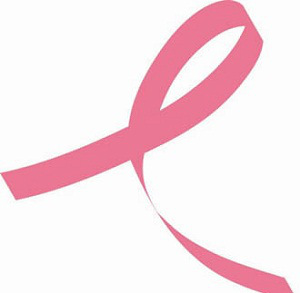 UNIVERSIDADE ABERTA DO SUS – UNASUS
UNIVERSIDADE FEDERAL DE PELOTAS
ESPECIALIZAÇÃO EM SAÚDE DA FAMÍLIA
MODALIDADE À DISTÂNCIA
TURMA  7
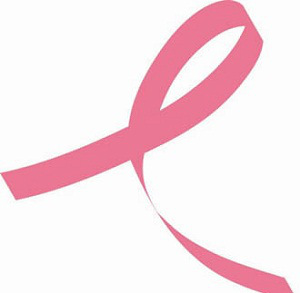 MELHORIA NAS AÇÕES DE PREVENÇÃO E CONTROLE DO CÂNCER DE COLO DE ÚTERO E DE MAMA NA UBS JOSE PEREIRA DA MATA, CAPITÃO DE CAMPOS/PI
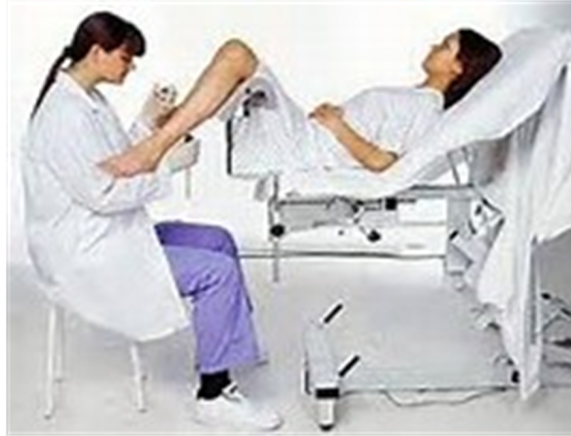 MERCEDES MONTES ZAMORA


PELOTAS/RS
 2015
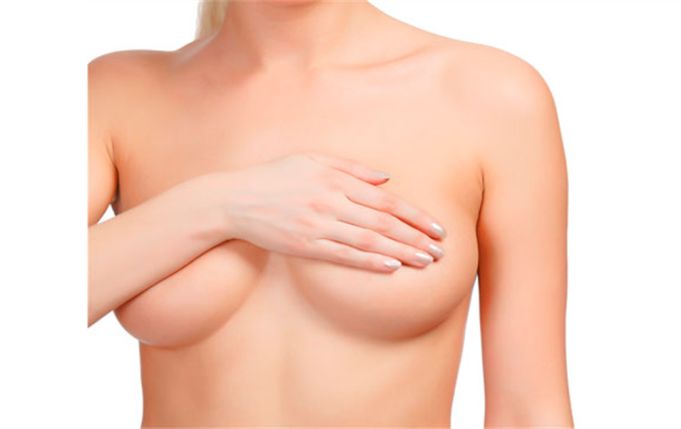 [Speaker Notes: melhoria]
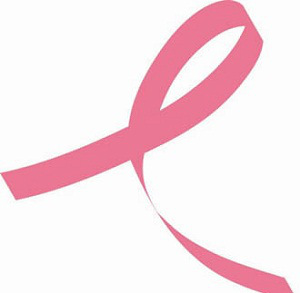 INTRODUÇÃO
Os elevados índices de morbidade e mortalidade por câncer do colo do útero e da mama no Brasil justificam a implantação de estratégias efetivas de controle dessas doenças que incluam ações de promoção à saúde, prevenção e detecção precoce, tratamento e de cuidados paliativos, quando esses se fizerem necessários.  Entre as ações desenvolvidas pelas equipes de Atenção Básica, destacam-se as ações relacionadas à prevenção e controle dos cânceres do colo de útero e da mama.
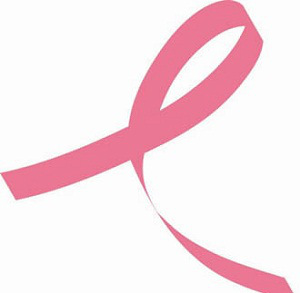 CARACTERIZAÇÃO DO MUNICIPIO
Município Capitão de Campos. PI
A 144 Kms de Teresina capital do estado.
População 10.956 habitantes (IBGE 2010).
Habilitado como Gestão Plena da Atenção Básica .
Constituído por:
Seis ESF e sete UBS
1 NASF
1 Hospital de pequeno porte(HPP)
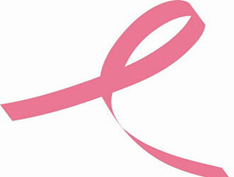 Caracterização da Unidade Básica de Saúde.
UBS Jose Pereira da Mata.
Localizada na zona urbana.
População Vinculada 1.949 usuários.
Local adaptado para ser uma UBS .
Tem dois turno de atendimento. 
Tem área de abrangência definida. 
01 médico, 01 enfermeiro, 02 técnico de enfermagem, 04 ACS, 01 dentista, 01 técnico de higiene bucal.
COMO ERA  ANTES
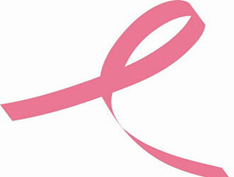 Não existia registro adequado das mulheres com exame   citológico e mamografia em dia.
 Não se cumpriam os protocolos específicos.
 Desconhecia-se o total do grupo alvo.
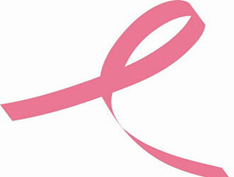 OBJETIVO
Melhorar as ações de prevenção e controle do câncer de colo de útero e de mama na UBS Jose Pereira da Mata no município Capitão de Campos-PI.
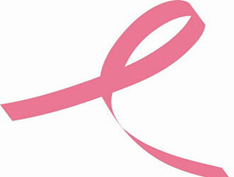 METODOLOGIA
População alvo: 
Mulheres de 25 a 64 anos para o câncer do colo do útero.
Mulheres de 50 a 69 anos para o câncer de mama.
Ações:
Monitoramento e avaliação.
Organização e gestão do serviço.
Engajamento publico.
Qualificação da pratica clinica.
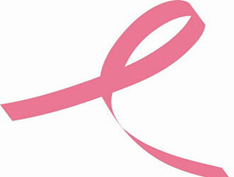 LOGISTICA
Embasamento:
- Manual Técnico de Caderno de Atenção Primaria sobre Câncer do Colo do Útero e Câncer de Mama (Brasil, 2013)
Caderno de Atenção Primaria de Rastreamento (Brasil, 2010).
Prontuário da usuária.
Ficha espelho.
Planilha de coleta de dados disponibilizados pelo curso.
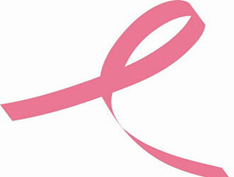 OBJETIVOS, METAS E RESULTADOS
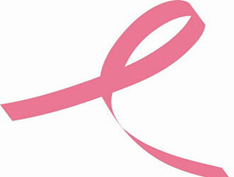 Objetivo 1. Ampliar a cobertura de detecção precoce do câncer de colo de útero e do câncer de mama.
Antes da intervenção sabíamos que na área tínhamos 338 mulheres da área de abrangência na faixa etária entre 25 e 64 anos de idade e 138 mulheres na faixa etária entre 50 e 69 anos de idade da área de abrangência,e trabalhamos buscando alcançar esta população alvo.

-Cadastramos 230 (70,4%) mulheres na faixa etária entre 25 e 64 anos de idade;

- Cadastramos  83 (60,17%) mulheres na faixa etária entre 50 e 69 anos de idade
Meta 1.1 Ampliar a cobertura de detecção precoce do câncer de colo de útero das mulheres na faixa etária entre 25 e 64 anos de idade para 90%.
Figura1 Gráfico do Indicador Proporção de mulheres entre 25 e 64 anos com exame em dia para detecção precoce do câncer de colo de útero
Fonte: Planilha final de coleta de dados.
Resultado:
Mês 1_ 84 (24,9%)        Mês 2_ 159 (47%)     Mês 3-  184(54,4%)
Meta 1.2 Ampliar a cobertura de detecção precoce do câncer de mama das mulheres na faixa etária entre 50 e 69 anos de idade para 95%.
Figura 2 Gráfico do Indicador Proporção de mulheres entre 50 e 69 anos com exame em dia para detecção precoce de câncer de mama
Fonte: Planilha final de coleta de dados.
Resultado:
Mês 1_ 27(19,6%)        Mês 2_ 53 (38,4%)     Mês 3-  64(46,4%)
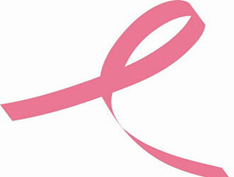 Objetivo 2. Melhorar a qualidade do atendimento das mulheres que realizam detecção precoce de câncer de colo de útero e de mama na unidade de saúde.
Meta 2.1 Obter 100% de coleta de amostras satisfatórias do exame citopatológico de colo de útero.
Das 184 mulheres residentes na área de abrangência e acompanhadas na unidade básica de saúde da faixa etária de 25 a 64 anos, 100% delas estavam com amostras satisfatórias do exame citopatológico de colo de útero durantes todas as avaliações dos resultados que fizemos ao longo dos três meses. 

Resultado:
Mês 1_ 84 (100%)       Mês 2_ 159(100%)      Mês 3- 184(100%)
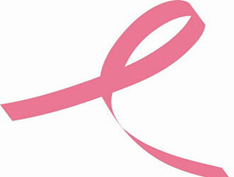 Objetivo 3. Melhorar a adesão das mulheres à realização de exame citopatológico de colo de útero e mamografia.
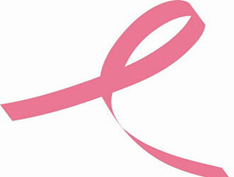 Meta 3.1. Identificar 100% das mulheres com exame citopatológico alterado sem acompanhamento pela unidade de saúde.
Resultado:
Das 184 mulheres residentes na área de abrangência e acompanhadas na unidade básica de saúde da faixa etária de 25 a 64 anos, nenhuma delas teve exame citopatológico alterado durante o período da Intervenção.
Meta 3.2. Identificar 100% das mulheres com mamografia alterada sem acompanhamento pela unidade de saúde.
Resultado: 
Nestas doze semanas que durou o trabalho da intervenção não houve exame de mamografia alterado
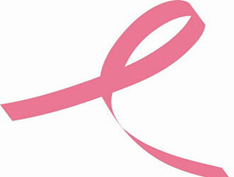 Meta 3.3. Realizar busca ativa em 100% de mulheres com exame citopatológico alterado sem acompanhamento pela unidade de saúde. Meta 3.4. Realizar busca ativa em 100% de mulheres com mamografia alterada sem acompanhamento pela unidade de saúde.
Resultado: 
Nestas doze semanas que durou o trabalho da intervenção não houve exame citopatológico alterado nem  exame de mamografia alterado . Não foi necessário realizar busca Ativa.
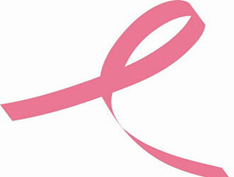 Objetivo 4. Melhorar o registro das informações
Meta 4.1 Manter registro da coleta de exame citopatológico do colo do útero em registro especifico no 100% das mulheres cadastradas.
Figura 3 Gráfico do Indicador Proporção de mulheres com registro adequado do exame citopatológico de colo de útero.
Fonte Planilha final de coleta de dados.
Mês 1_ 84 (100%)       Mês 2_ 159(100%)      Mês 3- 224(97,4%)
Meta 4.2 Manter registro da realização da mamografia em registros específicos no 100% das mulheres cadastradas.
Figura 4 Gráfico do Indicador Proporção de mulheres com registro adequado da mamografia.
Fonte Planilha final de coleta de dados.
Resultado:
Mês 1_ 27(100%)        Mês 2_ 53 (100%)     Mês 3-  75(91,6%)
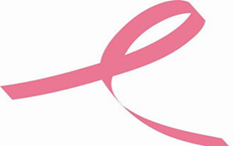 Objetivo 5. Mapear as mulheres de risco para câncer de colo de útero e de mama.
Meta 5.1 Pesquisar sinais de alerta para câncer de colo de útero em 100% das mulheres entre 25 e 64 anos (Dor e sangramento após relação sexual e/ou corrimento vaginal excessivo).
O número de mulheres acompanhadas na unidade básica de saúde da faixa etária de 25 a 64 anos de idade foram 230 mulheres, e 100% delas estavam com as pesquisas de sinais de alerta para câncer de colo de útero realizadas durante a consulta clinica. Os resultados deste Indicador se comportaram em todos os três meses em 100%.
Resultados:
Mês 1_ 84 (100%)       Mês 2_ 159(100%)      Mês 3- 230(100%)
Meta 5.2 Realizar avaliação de risco para câncer de mama em 100% das mulheres entre 50 e 69 anos.
O número de mulheres acompanhadas na UBS da faixa etária de 50 a 69 anos de idade foram 83 mulheres e 100% delas estavam com as pesquisas de sinais de alerta para câncer de colo de útero realizadas durante a consulta clinica. Os resultados deste Indicador se comportaram em todos os três meses em 100% Resultados:
Mês 1_ 27 (100%)       Mês 2_ 53 (100%)      Mês 3- 83 (100%)
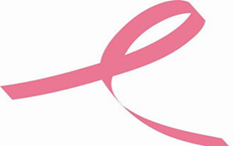 Objetivo 6. Promover a saúde das mulheres que realizam detecção precoce de câncer de colo de útero e de mama na unidade de saúde.
Meta 6.1. Orientar 100% das mulheres cadastradas sobre doenças sexualmente transmissíveis (DST) e fatores de risco para câncer de colo de útero.
O número de mulheres acompanhadas na unidade básica de saúde da faixa etária de 25 a 64 anos de idade foram 230 mulheres, e 100% delas receberam orientação sobre doenças sexualmente transmissíveis (DST) e fatores de risco para câncer de colo do útero. Os resultados deste Indicador se comportaram em todos os três meses em 100%.
Resultados:
Mês 1_ 84 (100%)       Mês 2_ 159(100%)      Mês 3- 230(100%)
Meta 6.2. Orientar 100% das mulheres cadastradas sobre doenças sexualmente transmissíveis (DST) e fatores de risco para câncer de mama.
O número de mulheres acompanhadas na UBS da faixa etária de 50 a 69 anos de idade foram 83 mulheres e 100% delas 100% foram orientadas sobre DTS e fatores de risco para câncer de mama, durante a consulta clínica.
 Os resultados deste Indicador se comportaram em todos os três meses em 100% Resultados:
Mês 1_ 27 (100%)       Mês 2_ 53 (100%)      Mês 3- 83 (100%)
DISCUSSÃO E IMPORTÂNCIA DA INTERVENÇÃO PARA A EQUIPE.
A equipe ficou mais unida.
Promoveu o trabalho integrado do medico, da enfermeira, das técnicas de enfermagem e dos agentes comunitários de saúde. 
Permitiu se capacitasse  a equipe e assim seguir as recomendações do Ministério de Saúde relativo a prevenção e diagnósticos de forma precoce de câncer de colo do útero e câncer de mama.
Aumentou o nível de responsabilidades de cada integrante da equipe.
DISCUSSÃO E IMPORTÂNCIA DA INTERVENÇÃO PARA O SERVIÇO.
Conseguimos organizar melhor nosso trabalho, pois foi necessária uma atualização constante e quantitativa dos registros.
Facilitou a melhoria do acolhimento das usuárias destas faixas etárias e apoio para priorizar os atendimentos segundo a classificação de risco.
Facilitou a otimização dos atendimentos prestados a estas usuárias.
DISCUSSÃO E IMPORTÂNCIA DA INTERVENÇÃO PARA  A COMUNIDADE
Permitiu melhorar o acolhimento e acompanhamento das mulheres para prevenção de câncer de colo de útero e prevenção de câncer de mama respectivamente. 
Facilitou a realização de atividades em grupo, como as palestras educativas, nas quais foram desenvolvidas   atividades de promoção e prevenção de saúde, com a intervenção dos atendimentos ás usuárias destas faixas etárias.
Tivemos um maior contato com as usuárias.
[Speaker Notes: facilitou a realização de atividades em grupo, como as palestras educativas, nas quais foram desenvolvidas 
60  
atividades de promoção e prevenção de saúde, com a intervenção dos atendimentos ás usuárias destas faixas etárias.]
MUDANÇAS
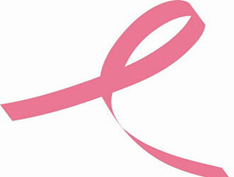 Continuar aperfeiçoando nosso trabalho.

Ampliar a cobertura das mulheres destas faixas etárias ate chegar ao 100%.

Implementar intervenção a outros programas de muita importância em nossa UBS.
REFLEXÃO CRITICA SOBRE O PROCESSO DE APRENDIZAGEM
Quando me comunicaram sobre a necessidade da realização de um curso de especialização à distância, me surpreendi, pois não tinha a menor ideia de como poderia fazê-lo, já que era a primeira vez que iria enfrentar uma tarefa desta modalidade. Mas, muito decidida a enfrentar tal situação, pensei que se outros colegas o fazem, eu também poderia conseguir fazê-lo.
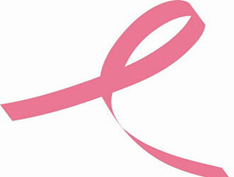 Foi difícil no começo. Compareci várias vezes à Secretaria de Saúde a fim de solicitar ajuda para me matricular no curso e conseguir o acesso, mas ninguém sabia me ajudar, por isso atrasei vários meses para o início do mesmo.
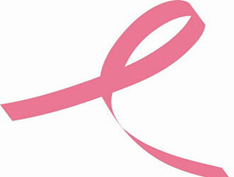 Com o ensino à distância aprendi muito, pois permitiu - me revisar os protocolos de atuação disponibilizados pelo curso e criados pelo Ministério da Saúde, os quais considero de extrema importância para nosso trabalho no Brasil. Embora muitas doenças sejam similares a Cuba, os protocolos são diferentes.
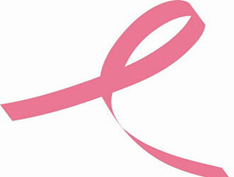 O curso Especialização em Saúde da Família foi uma experiência maravilhosa, única e inesquecível. Agradeço e reconheço o trabalho de todos que fizeram o possível para o desenvolvimento do mesmo especialmente a  minha orientadora  e querida professora Stelita Pacheco Dourado Neta.
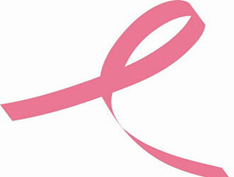 OBRIGADA!